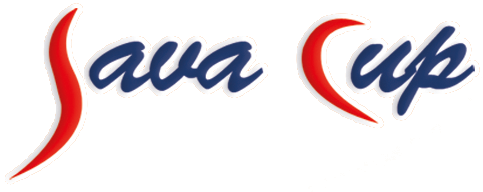 An Introduction to Java Programming
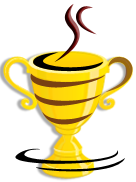 www.javacup.ir
Sadegh Aliakbary
Copyright ©2014 JAVACUP.IR
All rights reserved. 
Redistribution of JAVACUP contents is not prohibited if JAVACUP is clearly noted as the source in the used case. 
JAVACUP shall not be liable for any errors in the content, or for any actions taken in reliance thereon.
Please send your feedback to info@javacup.ir
JAVACUP.ir
Contents redistribution is allowed if JAVACUP is noted as the source
2
Agenda
Init methods
Constructors
No Destructor
Initialization
Cleanup
JAVACUP.ir
Contents redistribution is allowed if JAVACUP is noted as the source
3
Initialization
An instantiated object, is not a ready object
It may be and invalid object
Person p = new Person();
p is an object without name, id and, …
p is an invalid object
It should be initialized
JAVACUP.ir
Contents redistribution is allowed if JAVACUP is noted as the source
4
public class Student {
		//Mandatory
		private String name;
		private long id;
		//Optional
		private String homepage;
		...
}
JAVACUP.ir
Contents redistribution is allowed if JAVACUP is noted as the source
5
public void setName(String s) {
	if (s != null 
		&& !"".equals(s.trim())
		&& s.matches("[a-zA-Z ]+"))
		
			name = s;
}

public void setId(long idValue) {
	if (id > 10000000 && id < 100000000)
		id = idValue;
}

public void setHomepage(String addr) {
		homepage = addr;
}
JAVACUP.ir
Contents redistribution is allowed if JAVACUP is noted as the source
6
Initialization Method
public void init(String name, long id) {
		setName(name);
		setId(id);
}
JAVACUP.ir
Contents redistribution is allowed if JAVACUP is noted as the source
7
Using the Object
public static void main(String[] args) {
		Student st = new Student();
		// st is an invalid object now
		st.init("Hossein Alizadeh", 45205068);
		// st is initialized now. ready to be used
		System.out.println(st.getName());
		System.out.println(st.getId());
}
JAVACUP.ir
Contents redistribution is allowed if JAVACUP is noted as the source
8
Other Examples
Circle c = new Circle();
c.init(12);

Book b1 = new Book();
b1.init(“من او”, “رضا اميرخانی”);
Book b2 = new Book();
b2.init(“شاهنامه”, “ابوالقاسم فردوسی”);
JAVACUP.ir
Contents redistribution is allowed if JAVACUP is noted as the source
9
init() Method
What are the disadvantages of init() method?

Init method is invoked manually
There is no guarantee for init invocation
Before calling init method, the object has an invalid state
JAVACUP.ir
Contents redistribution is allowed if JAVACUP is noted as the source
10
Constructors
Constructor is a special method
With the same name as the class
Without any return type
A constructor is called when an object is instantiated
No invalid object
JAVACUP.ir
Contents redistribution is allowed if JAVACUP is noted as the source
11
Constructor example
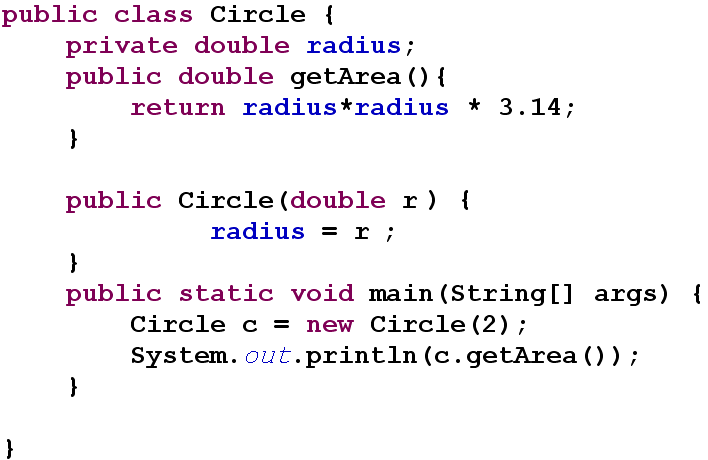 JAVACUP.ir
Contents redistribution is allowed if JAVACUP is noted as the source
12
Default Constructor
Constructors may have parameters

Default constructor : no parameter
Is implicitly implemented
You can write your own default-constructor
If you write any constructor, default implicit constructor is vanished.
JAVACUP.ir
Contents redistribution is allowed if JAVACUP is noted as the source
13
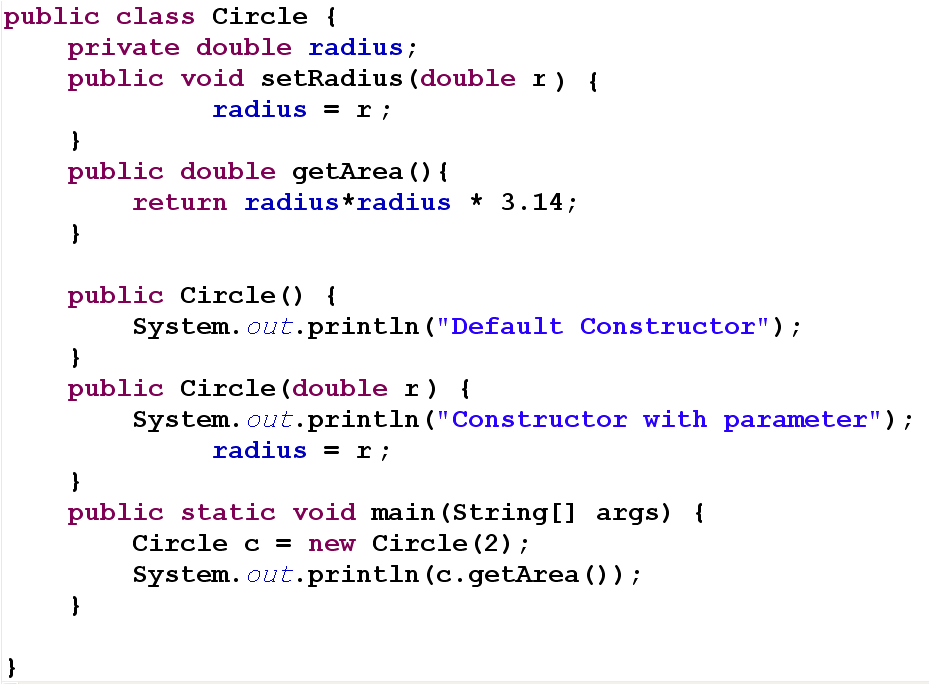 Default Constructor
Constructor
JAVACUP.ir
Contents redistribution is allowed if JAVACUP is noted as the source
14
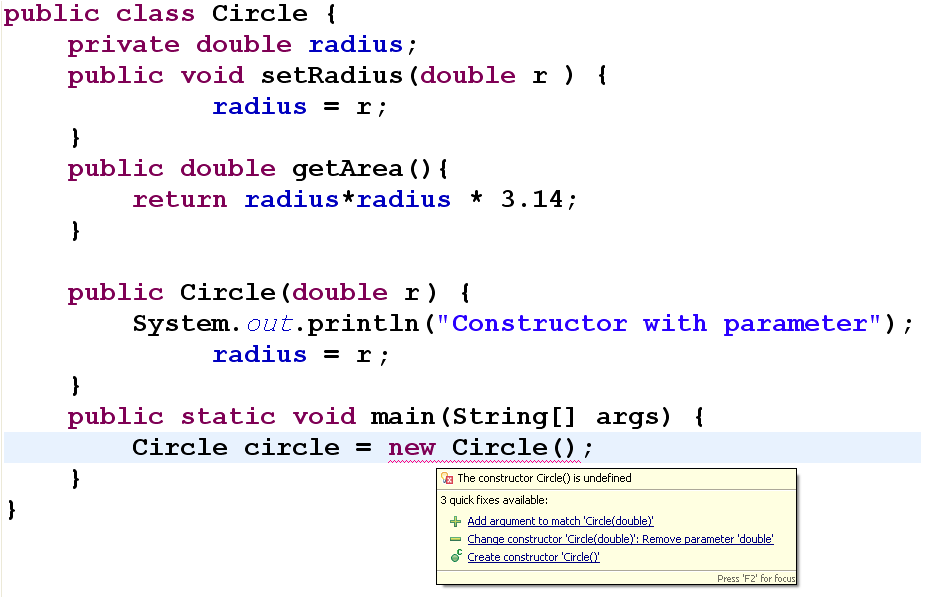 JAVACUP.ir
Contents redistribution is allowed if JAVACUP is noted as the source
15
Constructors usually instantiate their properties

public class Car {
	private Engine engine;
	private Tyre[] tyres;

	public Car() {
		engine = new Engine();
		tyres = new Tyre[4];
		for (int i = 0; i < tyres.length; i++) {
			tyres[i] = new Tyre();
		}
	}
}

Who does destruct what constructors has built?
JAVACUP.ir
Contents redistribution is allowed if JAVACUP is noted as the source
16
Destructor
Java needs no destructor
Destructor method in C++
Java has a finalize() method
You can implement it for your class
JAVACUP.ir
Contents redistribution is allowed if JAVACUP is noted as the source
17
Finalize method
Java has no delete
Java has no destructor
Java has a special method: finalize
finilize() is called when the object is garbage-collected
If garbage collector is not invoked
finalize() method is not called
Why we may need finalize?
Garbage collection is only about memory
JAVACUP.ir
Contents redistribution is allowed if JAVACUP is noted as the source
18
public class Circle {
	private double radius;
	public Circle(double r) {
		radius = r;
	}
	public String toString() {
		return "Circle [radius=" + radius + "]";
	}
	public void finalize() throws Throwable {
		System.out.println("Finalize: " + toString());
	}
	public static void main(String[] args) {
		f();
		System.gc();
	}
	private static void f() {
		Circle c = new Circle(2);
		System.out.println(c);
	}
}
JAVACUP.ir
Contents redistribution is allowed if JAVACUP is noted as the source
19
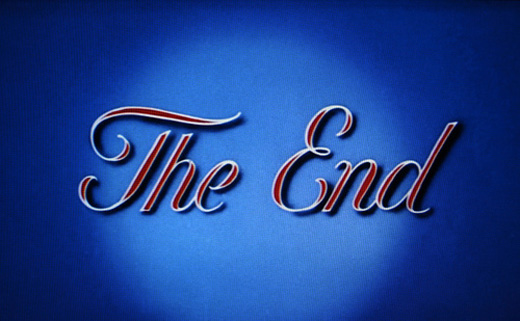 JAVACUP.ir
Contents redistribution is allowed if JAVACUP is noted as the source
20